CEOS Chair Nominations
Hironori Maejima
JAXA SIT Chair
Agenda Item 9.2
SIT Technical Workshop 2024
Sydney, Australia
18th - 19th September 2024
CEOS Chair Nominations
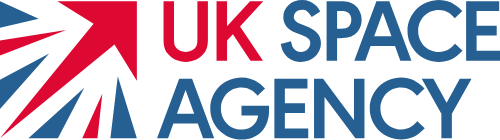 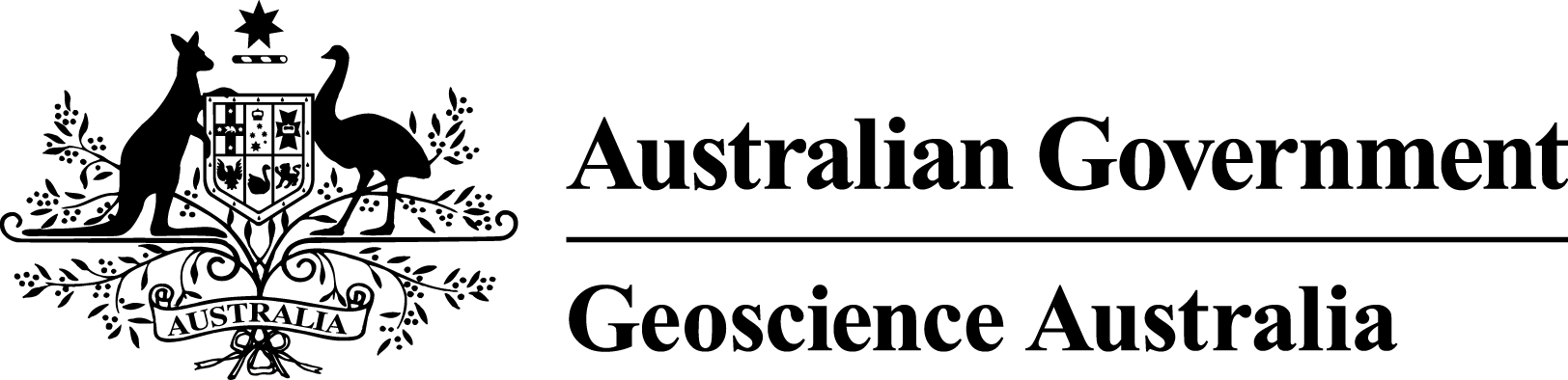 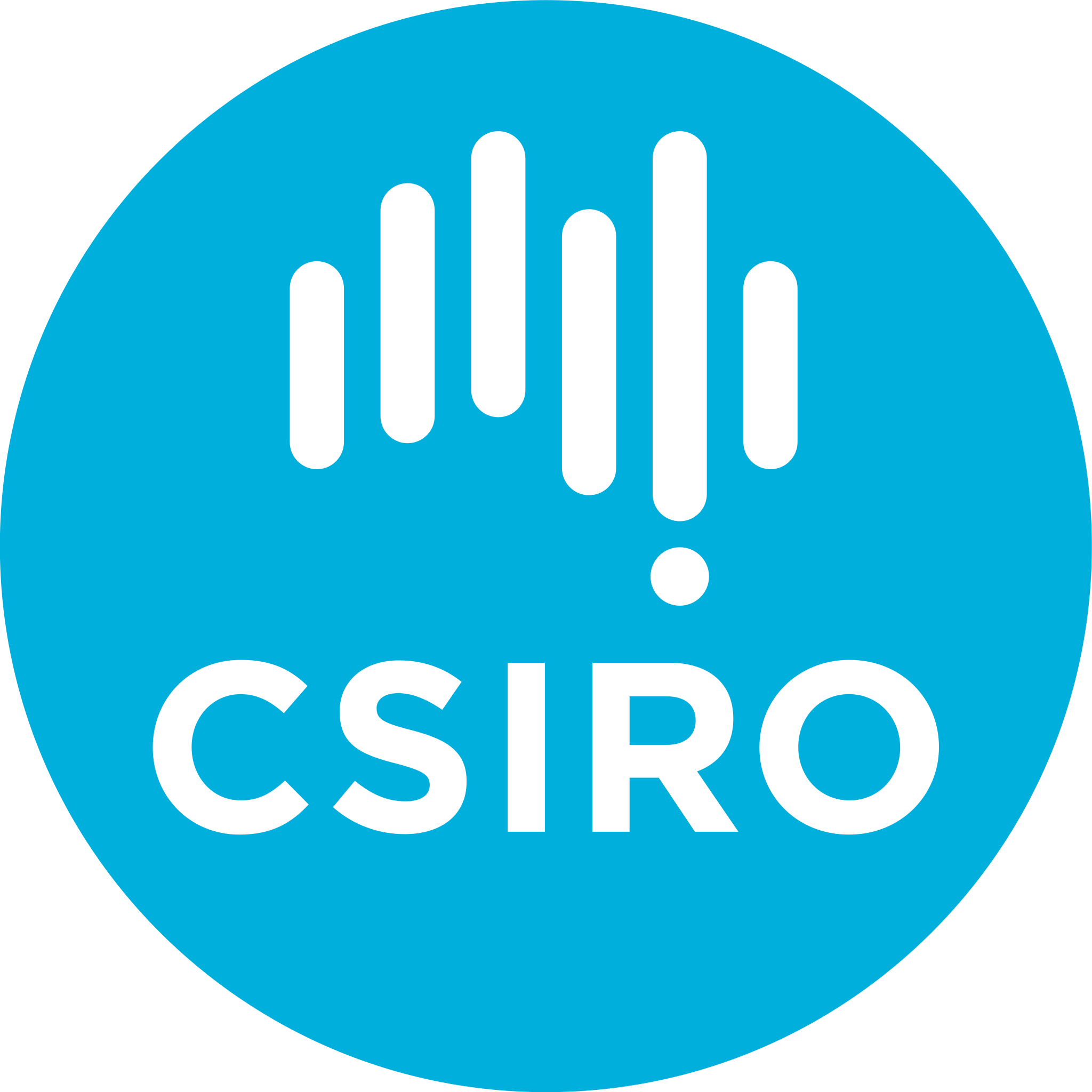 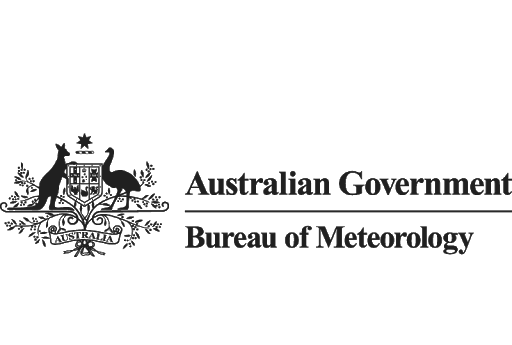 SIT Technical Workshop 2024
Closing Remarks
Hironori Maejima
JAXA SIT Chair
Agenda Item 9.3
SIT Technical Workshop 2024
Sydney, Australia
18th - 19th September 2024
Upcoming CEOS Meetings
38th CEOS Plenary 2024: 22-24 October, 2024
Montreal, Canada
https://ceos.org/meetings/38th-ceos-plenary/ 
SIT-40: 8-10 April, 2025
Fukuoka, Japan
2025 SIT Technical Workshop: 9 - 11 September, 2025
Darmstadt, Germany
Thank you EUMETSAT for hosting!
39th CEOS Plenary: 4 - 6 November, 2025
Bath, UK
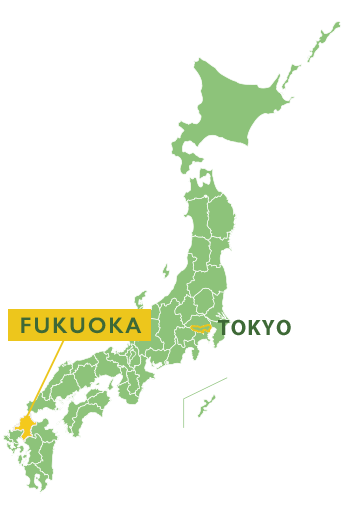